鉴古知今——国有企业发展与公司治理变迁简析
兼论天津工商业发展与企业家精神
市国资委董事会工作处 吴晓航
分享内容

一、国有企业的发展历程的回顾

二、国有企业公司治理模式的变迁

三、天津工商企业文化发展

四、天津企业家精神的传承

五、培育当代天津企业家精神的紧迫性和对策
一、国有企业的发展历程回顾
1
2
4
5
6
3
1946年-1956年

形成时期
1957年-1978年

成长、彷徨与
停滞时期
1978年-1993年

放权让利
两权分离
时期
1993年-2002年

现代企业制度
时期
2002年-2013年

国有资产管理
体制改革时期
2013年-今

混合所有制改革
时期
（一）改革开放前30年的发展历程
1946
1949
1952
1956
1978
1966
解放战争时期
建国以后
公私合营开始
公私合营完成
十年文革
改革开放
开始对民族工业实行“公私合营”政策
经济开始全面复苏
国有性质的
企业开始出现
新民主主义革命完成，进入社会主义社会，实际性的过渡时期
总路线开始
国民经济陷入停滞状态
“公私合营”、过渡时期总路线全面完成，计划经济形式形成。
（二）改革开放后40年的发展历程
2013
1993
2013-今，混合所有制改革阶段
1993-2002，现代
企业制度阶段
2016
探索建立中国特色现代企业制度阶段
2002
1984
2002-2013，国有资产管理体制改革阶段，管人管事与管资产相结合，各地国资委相继建立
1979-1984，放权让利阶段；1985-1993，承包制阶段
1978年-1984年：放权让利阶段
1984年-1993年：承包制阶段
1993年-2002年：现代企业制度建立阶段
2002年-2012年：国有资产管理体制改革阶段
2013年-今：混合所有制改革阶段（一）
2013年-今：混合所有制改革阶段（二）
2013年-今：混合所有制改革阶段（三）
新中国成立以来国有企业发展的主要特点（一）
坚持与时俱进，高度关注国有企业发展与宏观环境相契合[先搭基础，再提效率]
坚持在社会主义框架内发展和改革国有企业，始终注重发挥国有企业对经济发展的主导作用[重要支柱]
特点一
特点二
特点四
特点三
毫不动摇的坚持党的领导，不断完善适合国企特色的法人治理结构[两个一以贯之]
高度重视企业保值增值能力的提升，积极提高生产效率，开启混改[控制力+效率]
新中国成立以来国有企业发展的主要特点（二）
加强党的领导
调整治理结构
党委会
职代会
工    会
党委会
董事会
经理层
现代企业制度时期：
新三会
计划经济时期：
老三会
第一部分结束·30
二、国有企业公司治理模式的变迁
1
3
4
5
2
1949年-1984年

计划经济时期
1956-1966
党委领导下的
厂长负责制
1984年-1993年

新的厂长负责制
1993年-2004年

现代企业制度
探索期
2004年-2016年

中国特色治理体系
发展期
2016年-今

中国特色现代企业
制度探索期
（一）公司治理概念的发展
伯利和米恩斯
1932
首次提出所有权和控制权的公司治理核心问题
1937
科斯
发表《企业的性质》，提出了企业存在的意义，也提出了企业家的存在价值——节约交易成本。从新制度经济学视角为公司治理理论奠定了制度基础。
威廉姆斯
1975
提出“治理结构”概念
1984
威廉姆斯、特里克
威廉姆斯：首次以“corporate govermance”为主题研究了公司治理。
特里克：公司治理包括董事、董事会的思维方式、理论和做法；公司治理是现代公司行使权力的过程。
内容：战略制定、决策执行、监督和问责
（二）国内权威学者对公司治理的定义
吴敬琏：《大中型企业改革：建立现代企业制度》首提法人治理结构。
1993
钱颖一：公司治理结构是一套制度安排，用以支配若干在公司中有重大利害关系的团体——投资者（股东和债权人）、 经理人员、职工之间的关系，并从这种联盟中实现经济利益。
1995
张维迎：公司治理是有关公司控制权和剩余索取权分配的一整套法律、文化和制度性安排。
1996
李维安：公司治理是指通过一套包括正式或非正式的、内部或外部的制度或机制，来协调公司与所有利益相关者之间的利益关系，以保证公司决策的科学化，从而最终维护公司各方面利益的一种制度安排。
1998
（三）不同学科视角下公司治理的内涵
公司治理是由于企业所有权与经营控制权相分离而产生的一种契约关系。
公司治理是一种制度安排 ， 最终以公司股东会 、 董事会 、经营管理层和其他利益相关者多方契约的形式形成。
公司治理是协调公司各利益相关方的一套科学有效的内部权力分配和制衡机制。
公司治理是经济因素与社会因素相互作用、互相博弈的动态平衡过程 ,这一过程是通过企业内部的结构性治理和外部的功能性治理实现的。企业的结构治理实质上是一个企业内部的"权力"分配与支配机制 ,功能治理是一个企业外部的"资源"配置与分配机制。
法学
经济学
管理学
社会学
综合认知：合理分配企业的经营控制权和收益索取权，形成科学的自我约束机制和所有者、董事会和经理层三方面相互制约机制。从而兼顾各方利益，实现企业长期正常运营并保证决策效率的制度安排。
（四）我国国有企业公司治理的发展历程简析
2016-今
2004-2016
国企党建会之后，提出两个一以贯之，继续推进“双向进入、交叉任职”；2017年十九大将党组织在企业的作用定位为领导作用，2019年十九届四中全会提出深化国有企业改革建立中国特色现代企业制度。
1993-2004
自1997年提出之后，2004年中共中央组织部、国务院国资委党委在《关于加强和改进中央企业党建工作的意见》正式提出“双向进入、交叉任职”的概念，开启以党员身份个人嵌入公司治理的时代。
1984-1993
十四届三中全会提出建立“产权清晰、权责明确、政企分开、管理科学”的现代企业制度。《公司法》出台后，明确：公司以其全部法人财产，依法自主经营，自负盈亏；提出了董事会、经理层、监事会等治理主体的设置要求。
1949-1984
人事管理出现变化，1982年开始推行实行厂长负责制，厂长（经理）、党委书记分别由上级主管部门任命；厂级行政副职由厂长提名，报主管部门批准；厂内中层行政干部由厂长任免。
计划经济时期，因为企业——严格意义上是单位制的工厂，完全根据计划而非市场进行生产，不能算做企业。1956-1966年实行党委领导下的厂长分工责任制。
企业党组织发挥作用模式的转向：从个嵌入到组织、个体双嵌入；“管资本”削弱外部干预，“领导作用”强化党组织内部管理。
（五）监管企业治理主体职能作用
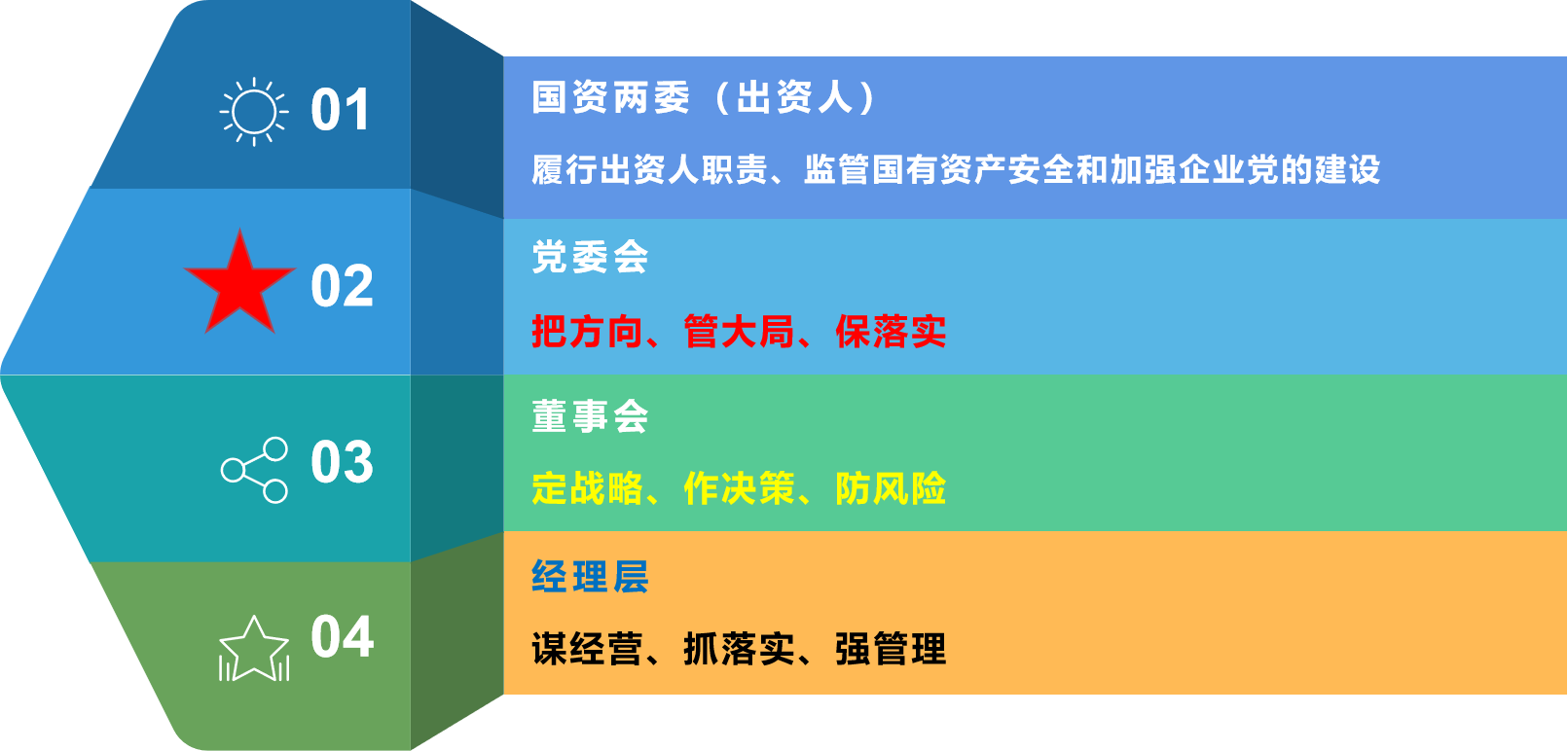 近年来市国资委对监管企业公司治理体系的探索
加强顶层制度设计
03
完善组织架构
出台8项制度办法：外董4项，董事会1项，股权代表1项，1+3权责表1项，议事规则指引1项
专委会建设，28家设置专委会；13家单设董事会办公室；加强培训指导
01
02
01
优化人员结构
建立了185人的外董人才库，14家企业外多于内，46名外董，年底前继续配备
加强董事会和
外董评价
05
03
04
2019年4家企业董事会评价一般，1名外董被解聘
03
夯实工作基础
汇编、手册、培训
第二部分结束·50
三、文化与企业家精神
1.人的极端重要性
2.文化对人的影响
人与制度具有建构关系；古今中外对人才的高度重视。
从汉代到当下，人才重要性的本质是如何实现人才的解放与发展
德鲁克：21世纪，真正占主导地位的资源以及具有决定意义的生产要素，既不是资本，也不是土地和劳动，而是文化。
资本的发展。
4.急需企业家精神
3.商业文化悠久
城市的复兴依赖于企业家精神的弘扬
传承天津近代企业家精神。
先中国后天津。
天津因水而兴，因商而富。
从金元到当代。
（一）大视野下的传统文化与商人发展
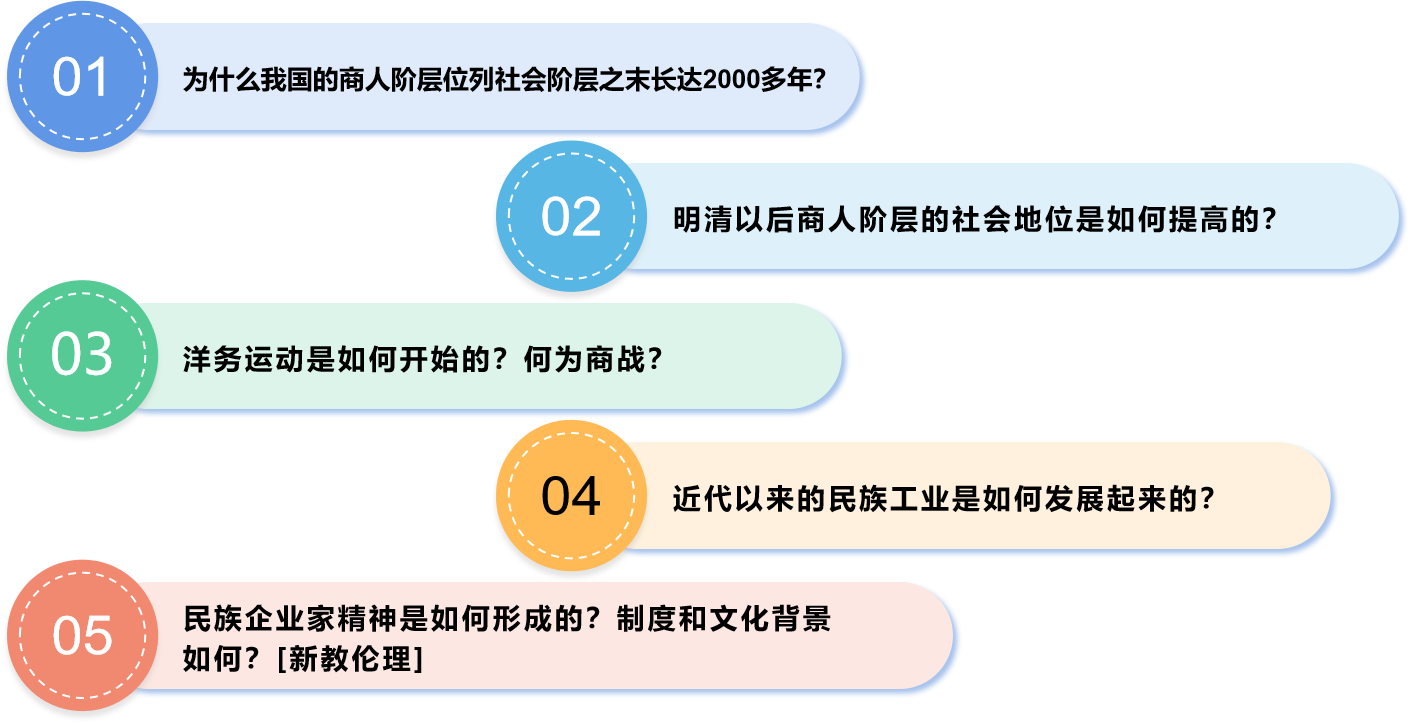 （二）清末以前天津城市的形成与发展
金元时期1214-1404
津城发端：作为港口军镇和漕运水港的勃兴，重点在边防、军镇、漕运，1214年直沽寨，1316年改海津镇
01
漕运再兴：渐次发展的北方重镇，1404年设卫，永乐定都北京，尽快连接南京北京两个中心，大规模发展漕运；开中法与盐商
明代1404-1597
02
商业重镇：1685年开放海禁，贸易兴起，1731年由州升府，五方杂处，建卫后历300年完成军镇向商业城市的升级；漕运、盐商、八大家
清代1662-1731
03
工业起航：清末以来近代化发轫
洋务运动、晚清重商主义
清末以降1861-1911
04
（三）清末以前天津商人的来源与结构
开埠以后
清初
大批外国、外地商人来津经商营生
数世之后，子孙草息，户口始密；土著者少，流寓者多，五方杂处，逐末者众
清末
新式工厂出现后，近郊和外来人口来津设厂做工
清中晚期
明初
咸同初，泰西诸国逾洋海通商互市，异乡来者居多
天津向只七姓，永乐年间设为筑城，户口渐繁
来津经商人员结构：金元至明清早期依漕运而兴晋商、闽商、粤商、甬商[四大买办]等，明清后期山东、河北、河南、陕西等北方商人、小手工业者。
（四）历史上天津城市形成的特点与商业文化
天津因水而兴，因商而富
01
天津作为北方的河港和沿海城市，具有得天独厚的地理条件，得益于北京的各类需求。
天津毗邻首都，受政治影响明显
02
天津的商业繁荣和城市的发展，与统治者的政策和制度安排息息相关。
天津发展较晚，但速度较快
03
与南方的等沿海城市相比，天津城市和商业的发展起步较晚，但发展较快。
天津文化具有双重性
04
天津身处北方，文化既开放又偏保守，受北方经济整体落后于南方的影响，整体的繁荣程度不高。
天津为盐卤之地，必须靠工商而生
05
在以农耕为主的时代，天津无法成为自给自足的传统城市。
（五）清末以前天津商人类型与文化特点
传统文化

码头文化

外省文化

外国文化
商人类型
文化特点
闽商

粤商

晋商

甬商
粮食业、船运业、盐业
热情好客、义气实在
1
1
洋货局栈
乐善好施、急公好义
2
2
木材业
尊文重教
3
3
手工业
附官崇仕[官本位]
4
4
典当、钱银业
斗富逞豪[暴发户心态]
5
5
房地产、绸缎业等
保守求稳[严重制约因素]
6
6
第三部分结束·60
四、企业家精神概说·什么是企业家精神
企业家风险承担说。1890年，马歇尔从土地、资本、劳动三要素的资本要素中分理处组织要素，首提企业家是生产要素的组织者，需要承担决策风险。奈特（1921）、舒尔茨（1975）、张维迎（1999）
1
创新说。1934年，熊彼特指出企业家的职责是通过创新打破市场均衡以获取利润，首创欲、成功欲、冒险和以苦为乐、精明、敏锐、强烈的事业心为企业家精神的五要素；德鲁克（1985）
2
决策和市场机会说。1937年，新制度主义经济学鼻祖科斯指出，企业家的才能集中在对交易成本的节约方面。哈耶克(1937）、米塞斯（1949）、柯兹纳（1973）、卡森（1982）均认为企业家精神体现在对市场机会的把握方面
3
经济学：侧重分析企业家精神的内涵特征和对经济发展的作用；
管理学：侧重分析企业家精神对人财物调配的作用。
企业家精神的形成机理与概念界定
对企业家精神可以结合经济学和社会学的研究特点，通过确定本质、内涵和外在特征方式予以表述。
企业家精神产生的根源。企业家的创新、冒险等精神诞生于适合其实践的场域中的竞争活动，其根本动力在于企业家作为行动者为了谋取更好的场域位置、获取更多的资本、创造更多价值所作出的努力，而这种努力的动机和效果又取决企业家动态积累的文化资本和惯习。只有不断地创新拼搏发展才能在不断变化的场域中持续获益，实现更大的追求和目标，这即是企业家精神产生的根源和本质。
企业家精神的内涵。是企业家经由文化资本积累和惯习的形成，在设立企业、经营管理企业过程中所展现的特定的认知方式、思维方式、道德观念、价值取向和素质能力的有机集成。
企业家精神的外在特征。表现为：创新、冒险、诚信、敬业、合作、奉献、担当、责任意识等精神特质。
（一）近代天津企业家精神的传承
清末买办
北洋时期
国民政府
抗战以前
01
02
03
04
从新式商人到熊彼特式的企业家：吴调卿
从周学熙到范旭东，从北洋实业到亚洲第一大碱厂
仁立与东亚的联袂发展，中国最先进的纺织企业
六大纱厂与寿丰面粉的非常时期，写在天津人骨子里爱国情怀
（二）近代天津企业家精神的形成与发展
洋务运动后至新中国成立以前
天津工商企业的发展
1937-1949
1928-1937
日寇全面侵华，天津沦陷，除因战争的非正常繁荣外，天津工业失去了独立性。抗战结束后，民族工商业一度处于瘫痪状态。除了日军的强占，还有国民政府官僚资本急剧膨胀后的强行收购
1900-1927
南京国民政府时期（抗战以前），天津工业发展从高峰期进入波折期，日本财团开始侵入。在实业救国思潮下，同时涌现出一大批有学识、有经验、艰苦创业的新式企业家，如朱继圣、宋棐卿、孙冰如等
1861-1900
洋务运动失败，晚清重商主义兴起后，先后经历了清末新政、北洋时期，天津工商业迎来黄金发展时代，化工、纺织、纺纱、面粉业、商贸、金融等取得巨大发展
洋务运动初期至庚子事变时期，自李鸿章在天津创办天津机器局开始，天津始有近代工业，起初以官办为主
（三）买办群体的典型案例分析
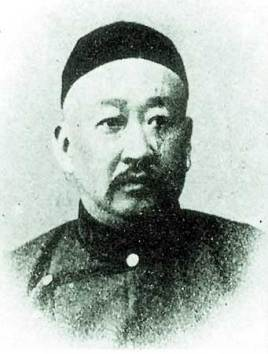 01
商人家庭出身
自幼形成商人特有的惯习，完成早期先赋性文化资本积累[文化资本]
02
8岁在苏州读私塾后至笔庄学徒
后经父亲推荐至上海从事外轮跑仓，形成了经商的实践
05
03
大举投资实业
17岁进入汇丰洋行工作
吴调卿（1850-1928）
20世纪前天津3家新式企业，有3家为吴氏所投，自来火公司、北洋硝皮厂、天津织呢厂等均大幅盈利
经朋友介绍成为大买办席正甫的手下，深受西方经济思想和管理理念影响，刻苦学习英语[社会资本][文化资本]
企业家精神的来源
06
04
33岁至天津汇丰银行任买办
1.早年惯习与文化资本积累
2.青年经商与买办经历
3.社会网络的构建与社会资本的应用
因与李鸿章同乡，被英商委任负责一切与清廷往来事务，帮助李鸿章大力推进北洋船运、采矿等事业，构建业缘网络[社会资本]
（四）制度保障和企业家业缘组织的发展
清末新政
01
1903年成立商部、颁布《奖励公司章程》，1904年出台《公司律》，制定中国第一部商法，鼓励经商，商人地位首度在官商支持下得到提升
02
北洋政府重商举措
资产阶级实业家进入政坛，1914年，袁世凯发布《通令各省提倡实业文》，修改《商会法》，出台《公司条例》。给予企业家物质和精神激励，提供贷款支持，有力促进了工商企业发展
南京国民政府重商举措
03
1929年出台《公司法》，制定《工厂法》《商标法》《会计法》等进一步完善企业法律，提供法律保障；1932年公布《实业部奖励实业规程》《工业奖励法》等，改革币制，健全银行制度，鼓励国际贸易等，促进了工商企业发展，但宋子文等主张的国家垄断也存在弊端
业缘组织的发展
04
商人和企业家自行组织商会，设立业缘组织，较好的起到了保商、振商等作用。团结对外、维护利益、对抗政权、呼吁减税、维护市场；开办商报、调查商情、提倡国货、振兴实业、调解纠纷、参与地方自治、参与公益慈善等
（五）典型企业家的企业家精神形成机理分析
周学熙
宋则久
范旭东
宋棐卿
北洋实业
国货售品所
永久黄
东亚毛纺
幼时聪颖，留学日本，立志实业报国，先后创建久大精盐、永利碱厂、硫酸铔厂等，为工业先导；积累了丰厚的文化资本，构建了广阔的社会网络
北洋实业奠基人，自幼受中西教育，视野开阔，1903年赴日本考察后大兴实业，创办周学熙实业集团
国货坚实提倡者，自幼家贫，善于学习，注重积累文化资本，受《天演论》等影响积极进取，创办实业，受基督教影响甚深
富商家庭出身，留学美国，矢志报国，既有商人惯习，又注重积累文化资本，引入现代公司治理和管理理念，广泛构建社会网络
（六）近代天津企业家精神的特征
1
勇于创新、关于冒险。周学熙、范旭东、宋棐卿等将创新精神融入企业文化，开创多个第一[发展]
2
爱国爱企，担当尽责。永利化工、仁立实业、东亚毛纺、寿丰面粉均为代表[传承]
3
甘于奉献、服务社会。永利化工、东亚毛纺的办厂宗旨彰显社会责任，热心公益[传承]
4
商学结合，重才爱才。注重教育，大力培养人才，为人才发展提供环境[传承]
5
科学治企、注重管理。建立现代企业制度，完善制度架构设计。管理科学、重视技术[发展]
6
重视企业文化，弘扬团体精神。范旭东受传统文化影响，宋则久、宋棐卿受基督教精神影响。[传承与发展]
（七）近代天津的那些第一
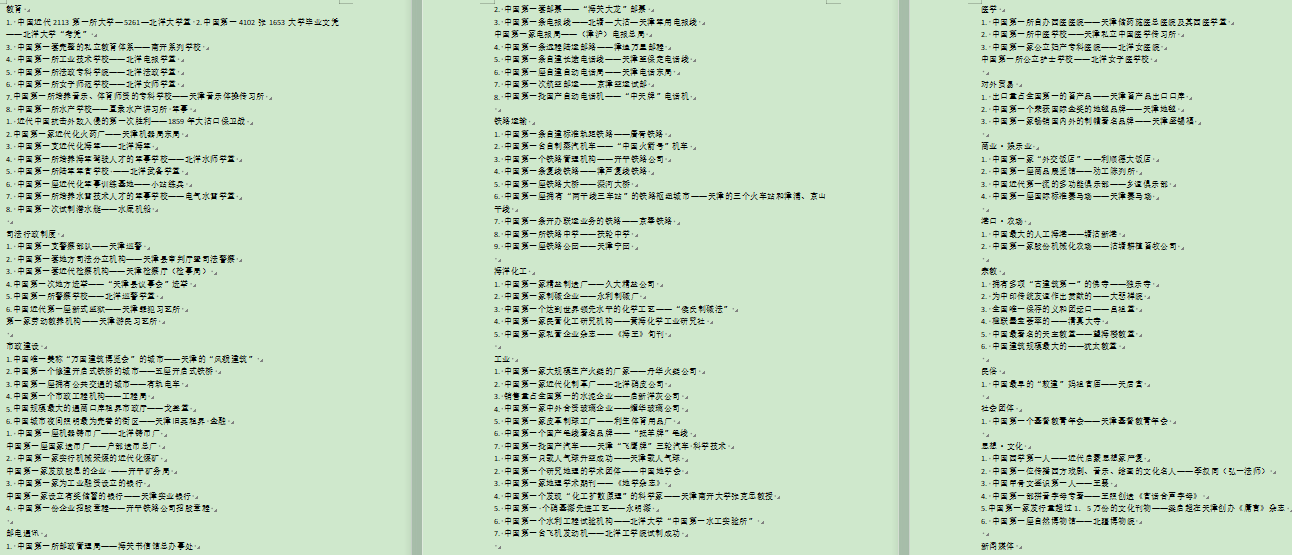 是的，多的实在数不过来
（八）新中国成立后天津工业的那些第一
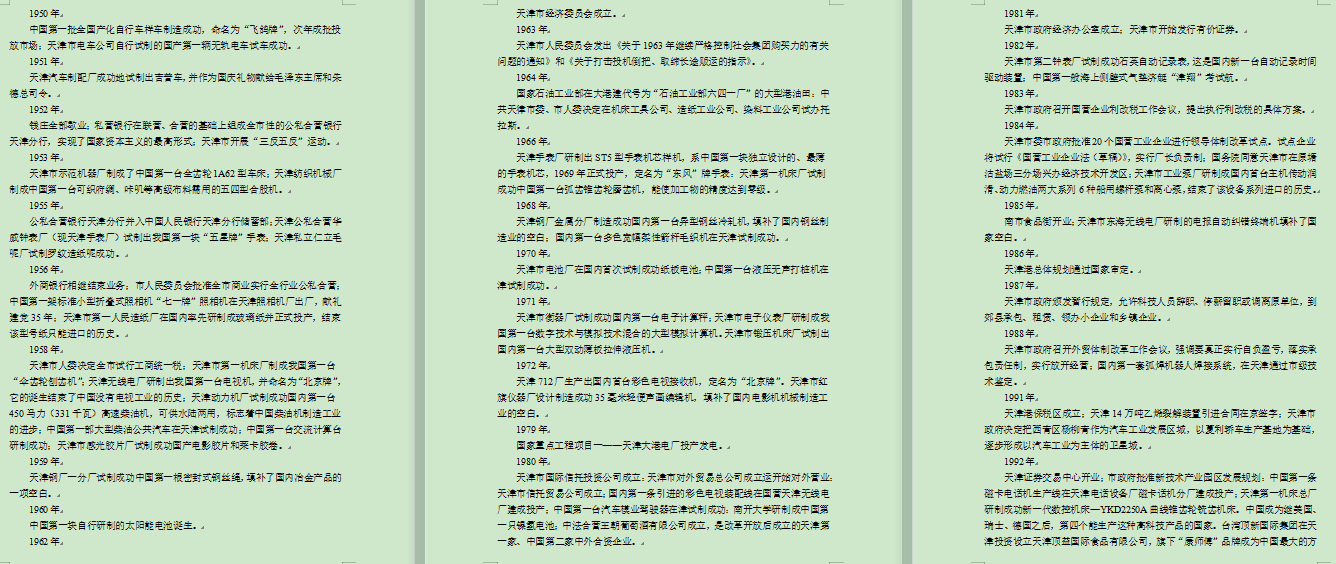 是的，多的也数不过来
第四部分结束·90
五、培育弘扬企业家精神的原因
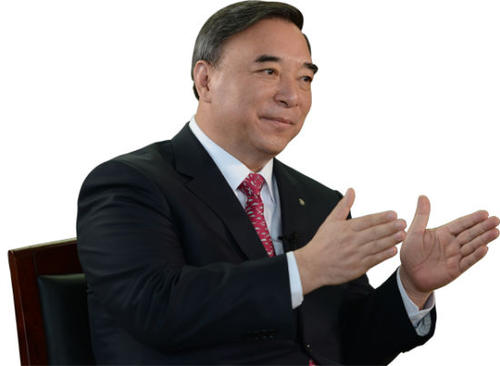 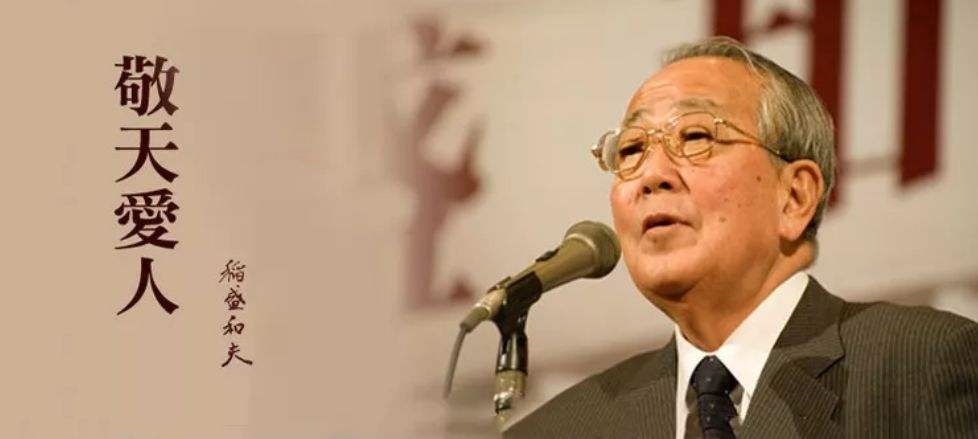 越来越多的人认识到 ，在当今中国最为稀缺的资源不是资金 、自然资源 、高素质的劳动力 ，而是企业家精神。政府可以管理国家财富，但政府并不能直接创造国家财富，企业和企业家才是财富的创造者。企业是经济的细胞，只有企业强大起来，国家才能够强大。美国的兴旺，在某种意义上就是企业和企业家的崛起，欧洲和日本的崛起，各大企业和企业家精神也功不可没。
1917-2017: 美国顶级公司百年变迁史
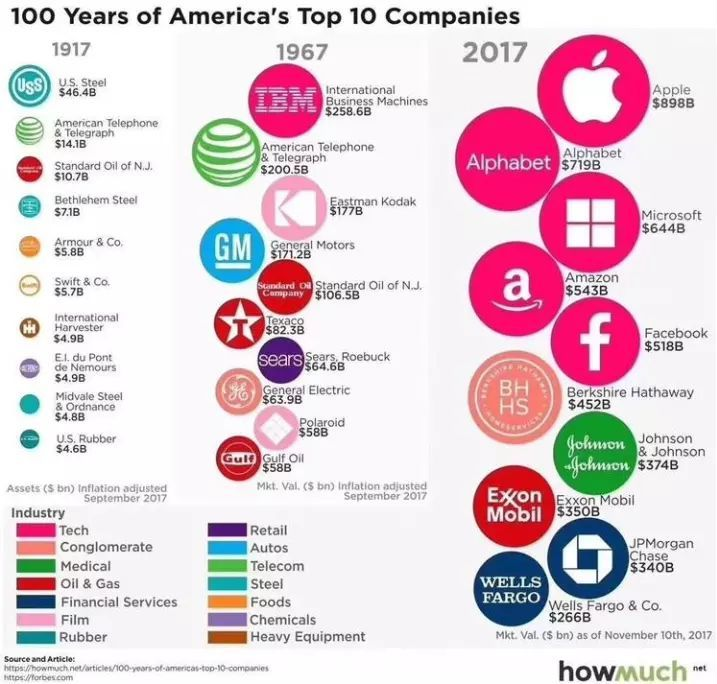 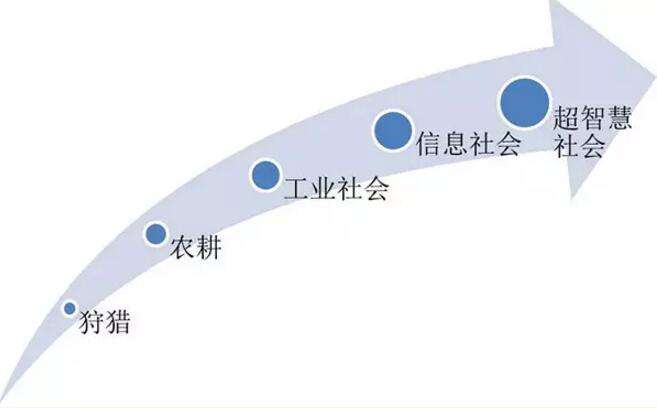 百年以来美国经济的发展主要依靠企业家精神驱动企业家实践；企业家实践推动科技创新、企业蓬勃发展；企业的蓬勃发展促进产业结构升级、积累大量社会财富，推动社会进步。
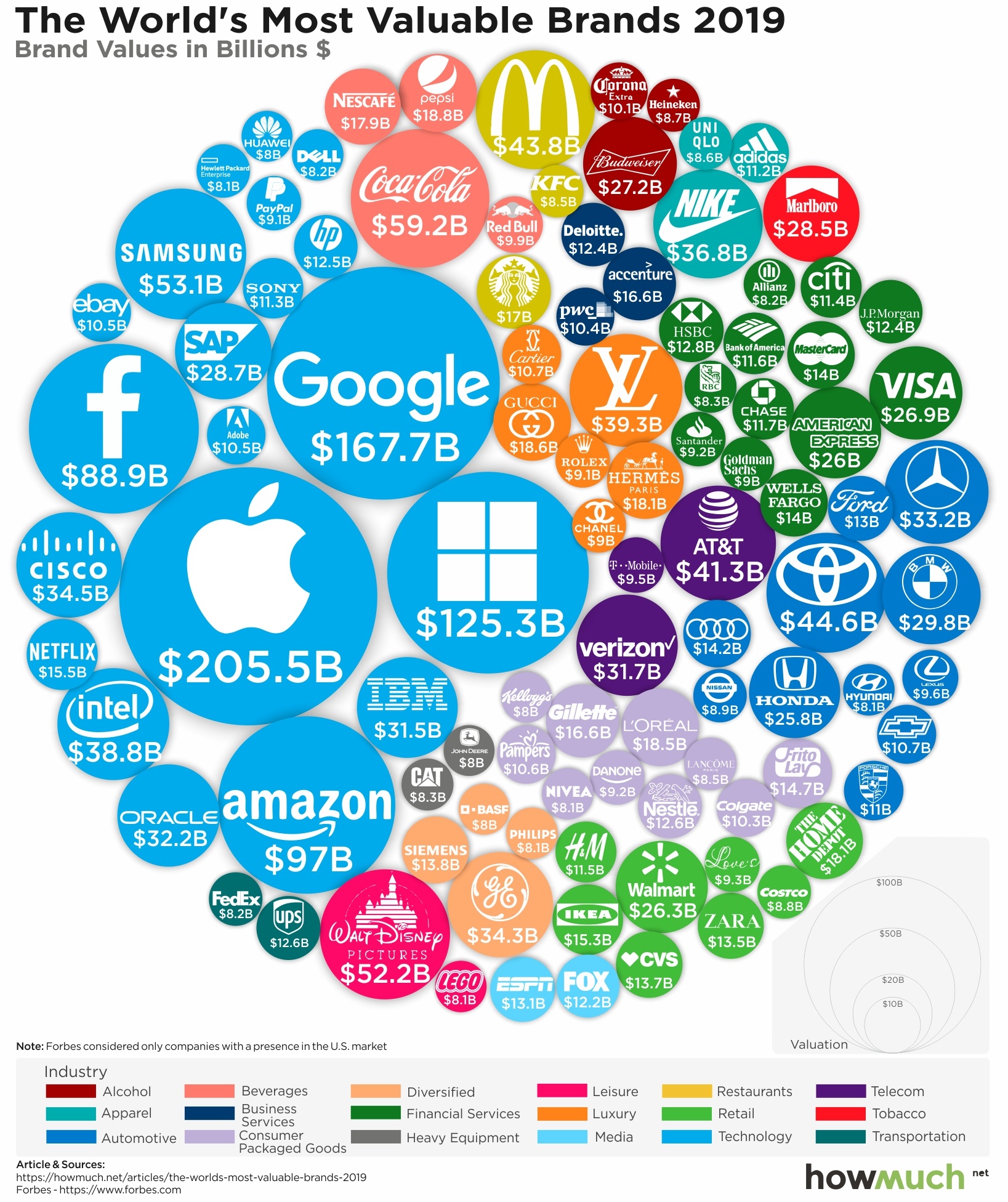 2019全球最有价值品牌100强
（一）我国培育企业家精神的宏观背景
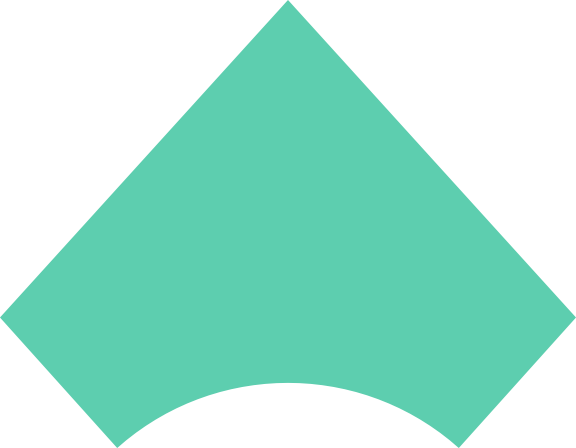 社会变革的需要
改革开放以来经济得到蓬勃发展
企业家阶层是推动社会结构变革的重要力量，而企业家精神是驱动企业家创新创业和理性行为的根本动力和内驱力。《新教伦理与资本主义精神》，企业家是市场经济体制人格化代表，存在道德失范问题
企业成为现代社会经济发展的基本组织形式，企业的发展离不开企业家的引领
国内2019年：1.23亿个企业主体；国际2020年：133家
社会变革
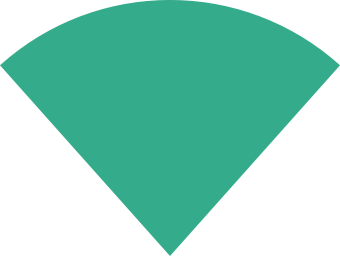 2
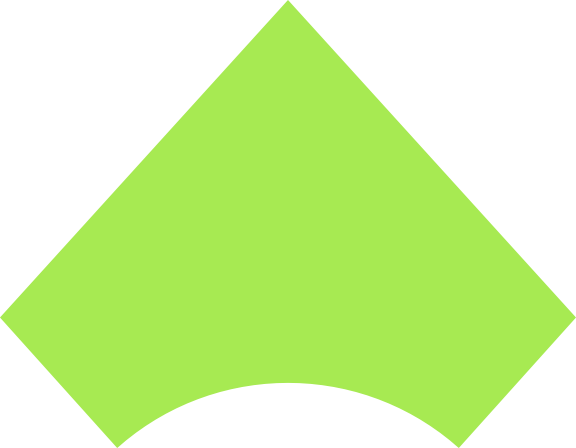 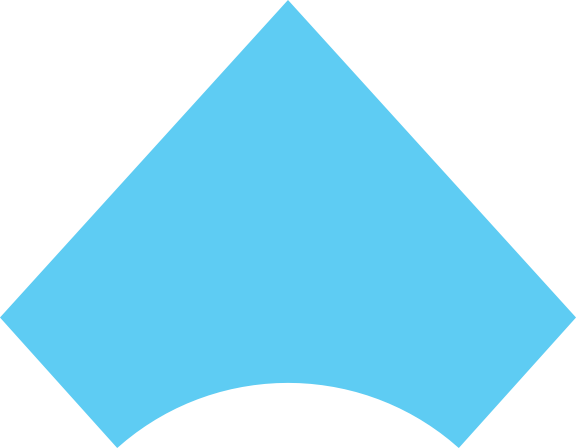 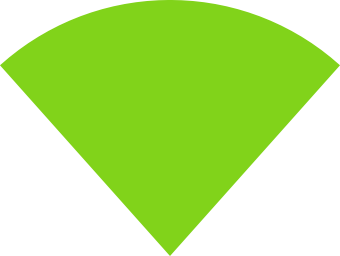 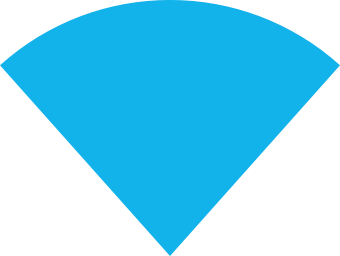 3
1
经济发展
执政兴国
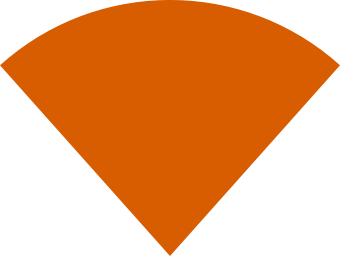 4
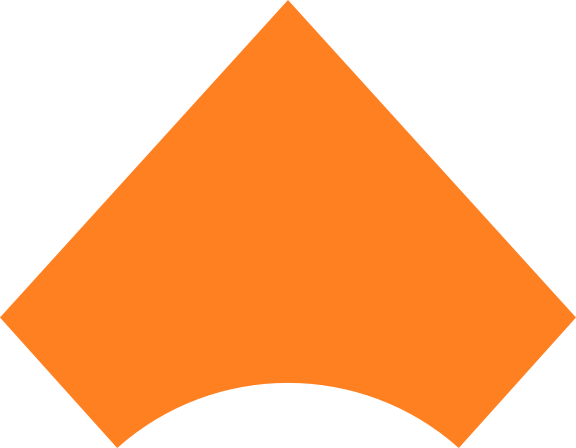 必须做强做优做大国有企业
高层史无前例关心企业家
国家意志
习近平总书记自2014年以来高度关注企业家阶层，鼓励弘扬企业家精神；国家首次出台有关意见
抗击疫情、脱贫攻坚、科研攻坚等，同时毫不动摇的鼓励民营企业发展
（二）习近平总书记谈企业家精神
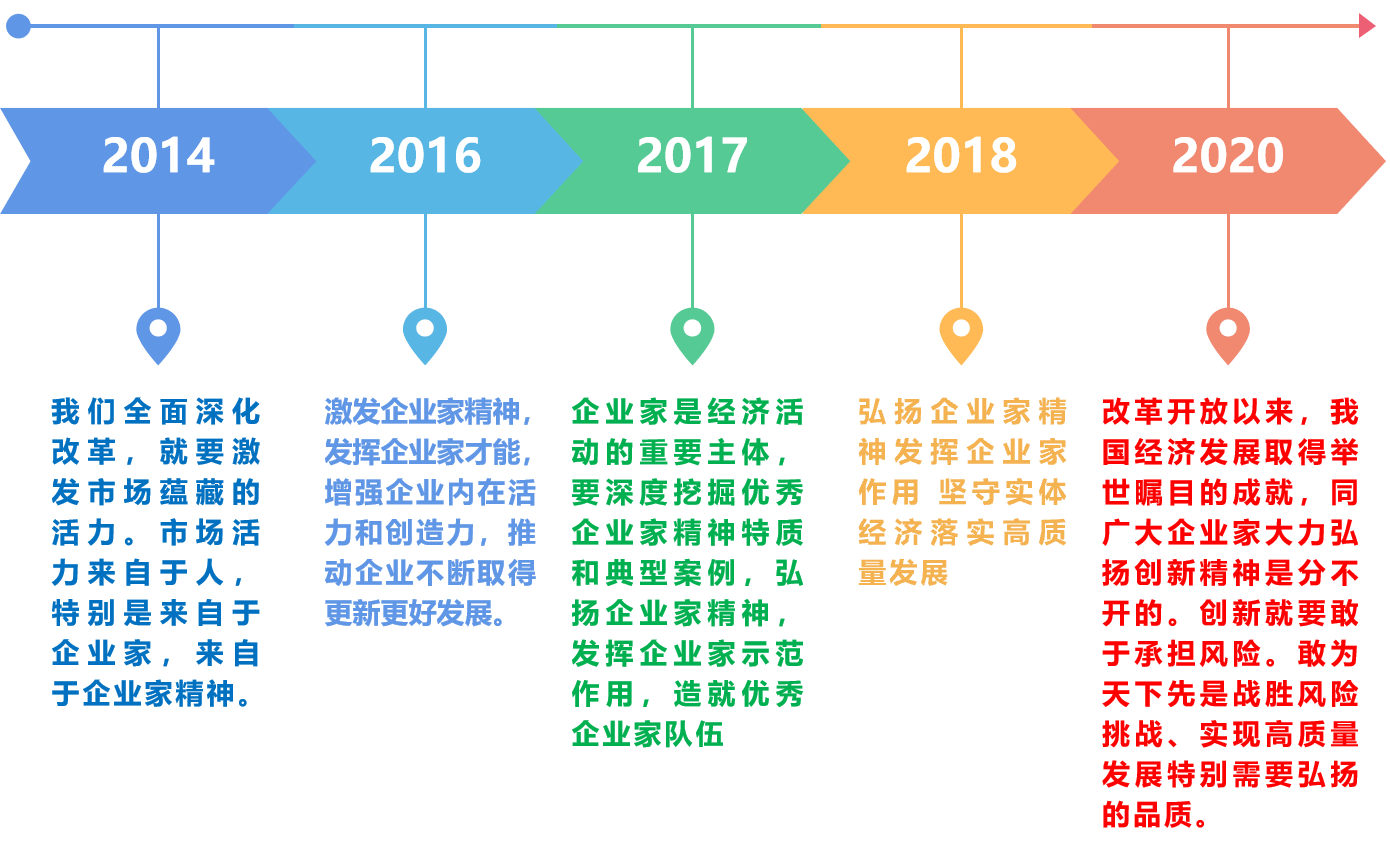 （三）培育天津企业家精神的重要性和紧迫性
传统商人文化中保守求稳、崇官附仕的不足在计划经济时代至今隔代相传，与保守求稳产生叠加效应
近代优秀的天津企业家精神被制度性消除后存在断档
原因一
原因二
原因四
原因三
天津经济发展急需企业家精神赋能
天津市民社会发展需要良好的自由的社会环境
（四）当前天津经济发展面临的一些现实问题
2010年以后，八大支柱产业在工业增加值中占比90%，工业、制造业比重较高
1
2015年以后，国内生产总值增速呈下行趋势；财政收入增长较慢，公共债务逐年上升
2
2015年以后，外来人口流入数量逐步减少，老龄化程度较高，医保等财政支出较高
3
民营经济产业结构附加值较低，整体规模不大
4
（五）天津呼唤企业家精神
解决这些问题需要综合施策，但是如何有效激发经济活力是解决问题的关键所在。没有企业的发展，就没有财富的积累，也就无法支撑城市的良性运转。没有好的就业和发展环境就无法留住和吸引年轻人才和优秀人才，无法形成良性循环。

由此可见，在市场经济越发活跃、竞争日趋激烈的当今时代，天津经济的复苏和社会活力的重现离不开营商环境、人文环境和社会环境的彻底改变，离不开企业家的创新创业，更离不开企业家精神的培育和唤醒。
2017年、2019年、2020年连续举办中国企业家大会，出台了津八条、实施细则、36条等各项鼓励措施。
（六）当前天津企业家精神培育存在的问题（一）
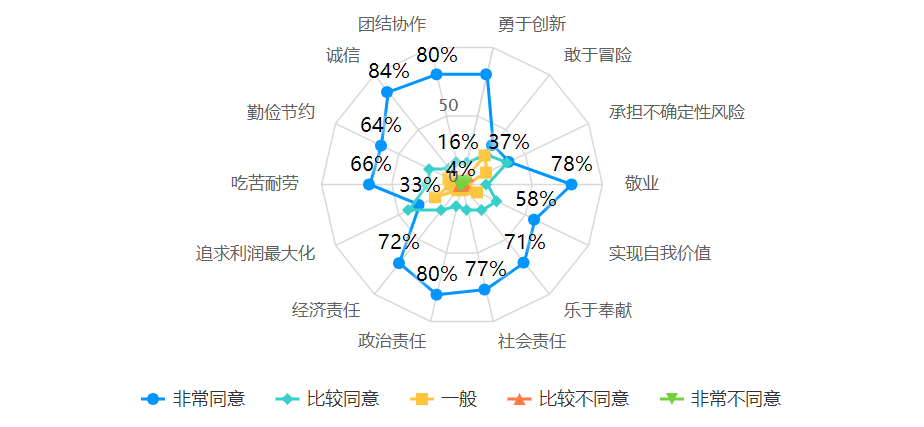 215名受访者对企业家精神内涵的认知
（七）当前天津企业家精神培育存在的问题（二）
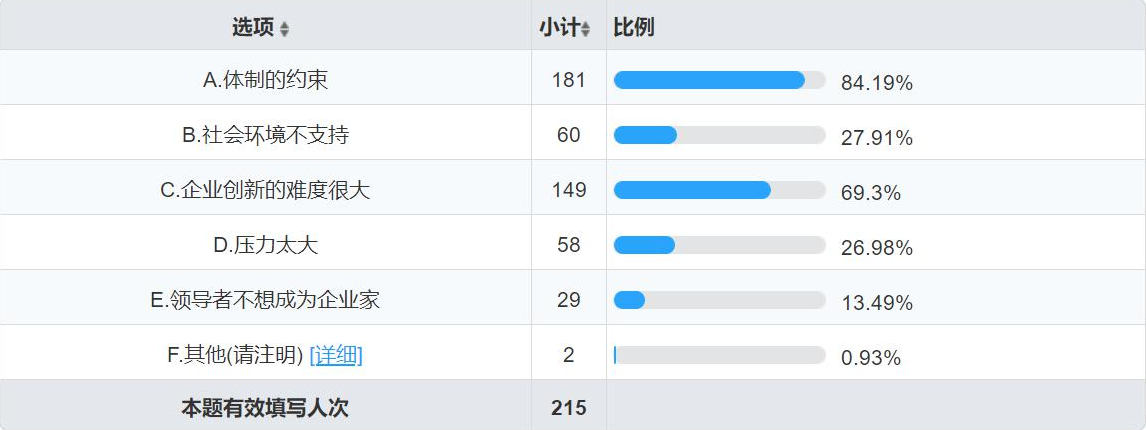 培育企业家精神最大的障碍
根据的文化资本理论，这说明制度设计对适合企业家实践的场域营造还存在着不足，整体的营商、尊商的制度设计和社会氛围还需要优化和提升。除了上述问题之外，天津企业家精神还存在一些其他的问题，比如冒险精神，风险意识和法律意识差。冒险意识差主要体现在求稳怕进方面，天津人称之为“不作为不担当”，这与100多年以前天津商人的文化有关，天津因为受码头文化和退海文化的影响，有一种求稳怕进的思想。风险意识差体现在企业贪大求全，不尊重市场规律，比如2015年以来先后陷入债务危机的渤海钢铁集团、物产集团、天房集团等都是因为不科学的决策甚至是涉及利益输送的决策导致的巨额亏损，这四家企业的主要经营管理者都存在腐败或其他违法违纪的问题。
（八）培育天津企业家精神的对策建议
完善制度环境，提供制度保障
规范政府行为，尊重市场规律
营造社会氛围，鼓励干事创业
构建社会网络，活化社会资本
宏观
微观
中观
传承优秀文化，注入文化资本
完善治理体系，提供制度支持
完善选任机制，改进分配策略
积累文化资本，调适惯习
建构社会网络，利用社会资本
主动建构积累符号资本
（九）完善公司治理体系的重要任务
01
规范建设董事会
全面实现外多于内
做实专门委员会
加强支撑部门力量
向董事会逐步授权
抓好骨干企业试点
营造创新创业场域
02
03
围绕章程完善治理
加强股权代表管理
强化考核评价
（十）激活企业家内生动力
创新+冒险
坚持
责任
担当
西方企业家精神的本质
坎提隆 1723
奈    特 1921
熊彼特 1934
德鲁克 1985
量变产生质变
宋志平2018
新时代的企业家是中华民族伟大复兴的骨干力量，我们所做的每一件产品、每一项服务，都是对自己、对组织、对消费者、对社会、对国家所尽的责任。
企业家是时代进步最核心的力量；小我融入大我，在担当和奉献实现人生价值。国有企业家要更好肩负起经营管理国有资产、实现保值增值的重要责任，做强做优做大国有企业，不断提高企业核心竞争力。
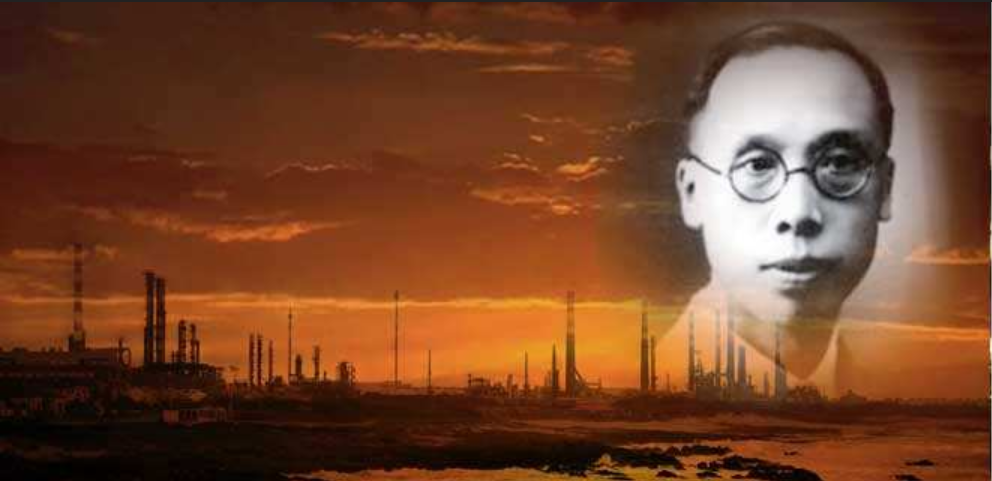 人生的价值在于奉献，在于在有限的生命里呈现无限的精彩。

人最高贵的品质是对于时代责任和历史使命的担当，是困难时期砥砺前行的决心和行动，是腾达之际对社会的回报与感恩。
我们传承历史，书写历史，也必将走入历史。我们面向未来，创造未来，也必将改变未来。
“我们办实业的人，要具有世界的眼光和为人类服务的精神，我们为救国家的危亡而办实业，在环境许可之下，不问事业的大小，努力地往前干去。”                            
                                                               ——范旭东


“纵观在目前中国环境中，吾人能建立如此大事业，实非易事，范先生筚路蓝缕，摩顶放踵以赴，历尽崎岖，其间万种艰辛，实难尽述。最苦时甚至债不能偿，薪不能发，本人当时亦曾劝范先生将永利暂予搁置，范先生终不肯中道而废，谓天下决无不可成之事，以最大毅力，继续奋斗，卒抵于成。今日同仁缅怀创业者之高瞻远瞩，殚精竭力，能不感奋努力？”
                                                                  ——李烛尘
感谢观看
        请您指正